«ΗΜΕΡΙΔΑ»Περιφερειακh Ομaδα Δρaσεων Προληψησ (Π.Ο.Δ.Π.) Δ/νσησ ΔΕ Γ΄ ΑθηναΣΚ.Υ.Β.Ε. ΠΕΡΙΣΤΕΡΙΟΥπεμπτη 30-4-2015 ωρα 9.30 π.μ.– 2.00 μ.μ.
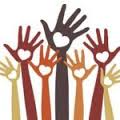 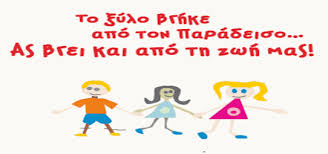 ΘΕΜΑ:
 «Τι είναι τελικά η Σχολική Βία και ο Σχολικός Εκφοβισμός; 
                Προσεγγίσεις - Πρόληψη – Αντιμετώπιση»

 ΟΜΙΛΗΤΕΣ
κ. Ασημόπουλος Χάρης, Επίκουρος Καθηγητής Κοινωνικής Εργασίας Τ.Ε.Ι. Αθήνας
κ. Παπαμιχαλάκη Ελένη (Εκπ. Med, Επιστ. Συνεργάτης προγράμματος «Aριάδνη» Ε.Κ.Π.Α.) 
κ. Αλεβίζος  Στέφανος (Ψυχολόγος του Οργανισμού «Χαμόγελο του Παιδιού») 
κ. Παντελίδου Ελισσάβετ (Εκπ/κός, Υπεύθυνη Σ.Σ.Ν. Δ/νσης ΔΕ Γ΄Αθήνας)
κ. Κοκκινίδης Πολυχρόνης (Διαμεσολαβητής με ειδίκευση στη σχολική διαμεσολάβηση)

ΣΤΗΝ ΗΜΕΡΙΔΑ ΘΑ ΓΙΝΕΙ ΚΑΙ Η ΒΡΑΒΕΥΣΗ ΤΩΝ ΑΦΙΣΩΝ ΚΑΙ ΤΩΝ ΦΙΛΜ ΠΟΥ ΔΗΜΙΟΥΡΓΗΘΗΚΑΝ ΣΤΟ ΜΑΘΗΤΙΚΟ ΔΙΑΓΩΝΙΣΜΟ ΤΗΣ 6-3-2015 ΓΙΑ ΤΗ ΣΧΟΛΙΚΗ ΒΙΑ